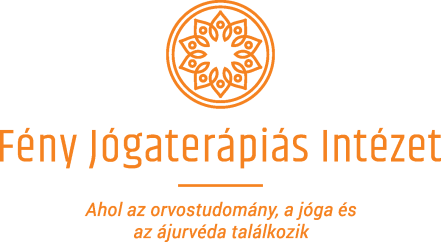 Szvara jóga, a természet körforgásának jógája
Életszakaszok, évszakok, napszakok jelentősége a
jógaterápiában


Dr. Hovanecz Anikó
Belgyógyász-gasztroenterológus-üzemorvos
Jógaoktató, jógaterapeuta
Ájurvédikus tanácsadó
Fény Jógaterápiás Intézet
Visszatekintés

Jóga és ájurvéda fogalma, eredete, kapcsolata
Szánkja – az ájurvéda filozófiai alapja
Elemek (éter, levegő, tűz, víz, föld)
Dósák (energiák): Váta (éter+levegő), 
                                Pitta (tűz+víz)
                                Kapha (föld+víz) 
Gunák – minőségek (szattva, radzsasz, tamasz)
Egyéni alkat a dósák kombinációjából adódik
Dhátuk (szövetek)
Prakriti, Vikruti
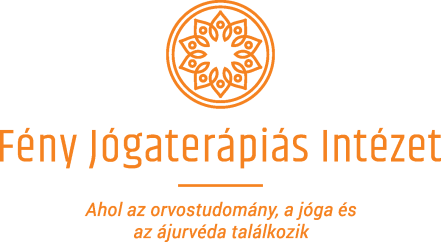 Dr. Hovanecz Anikó
Szvara jóga fogalma

Szvara = hang, légzés, (légzés megfigyelés)

Szvara jóga: a légzés tudatos figyelése, a prána (éltető energia) áramlásának analízise. A bennünk zajló folyamatok tudatosítása, megfigyelése.
Alapműve: Siva Szvaródaja 

Nádík – energia csatornák (idá, pingalá, szusumná)

Nádík és az agyféltekék kapcsolata
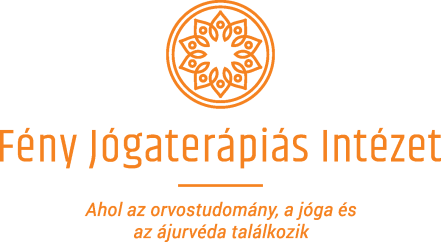 Dr. Hovanecz Anikó
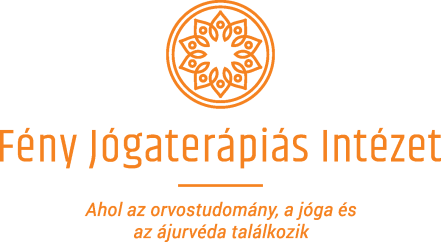 Dr. Hovanecz Anikó
Orrnyílások és az agy

Jobb orrnyílás (pingalá):
   -  Nap – aktív, melegítő, szimpatikus hatás, 
      bal agyfélteke  dominancia

Bal orrnyílás (idá): 
   - Hold – nyugtató, hűsítő, paraszimpatikus hatás, 
     jobb agyfélteke dominancia

Mkét orrnyílás egyforma aktivitásánál: egyensúlyi, meditatív
állapot

Ciklikus működés: 1,5-2 óránkénti váltás   ÖNMEGFIGYELÉS!
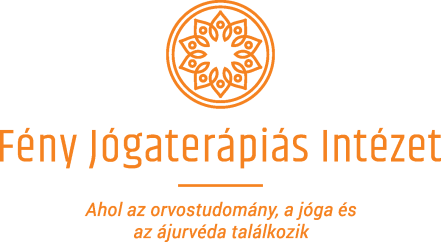 Dr. Hovanecz Anikó
A természet körforgása

Egész életünk ciklikus változások sorozata.
Dinamikus egyensúly.

Életszakaszok 

Napszakok

Évszakok jelentősége
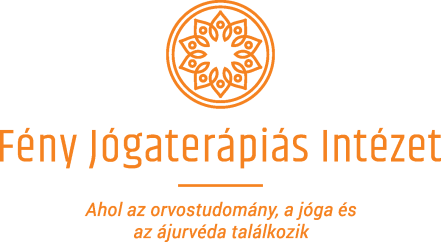 Dr. Hovanecz Anikó
Dósikus hatások és jelentőségük

Életszakaszok

Születéstől kb.18 éves korig (növekedés): Kapha

18 - kb. 55-ig (átalakulások):  Pitta

55 felett (hanyatlás):  Váta

A különböző életkorok jellemző betegségei!
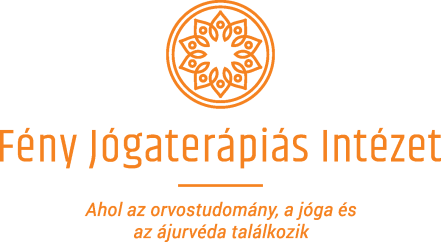 Dr. Hovanecz Anikó
Dósikus hatások és jelentőségük

Napszakok  (dinacsarjá – napi rutin)

   de. 02-06    és    du. 14-18        Váta  
   de. 06-10    és     du.16-22        Kapha
   de. 10-14    és     du. 22-02        Pitta

Tobozmirigy – bioritmus 
(melatonin, alvás, immunrendszer)
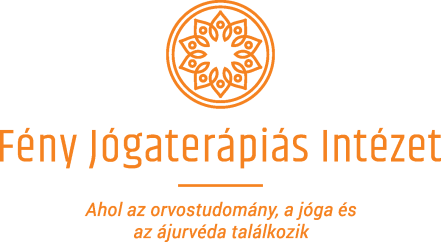 Dr. Hovanecz Anikó
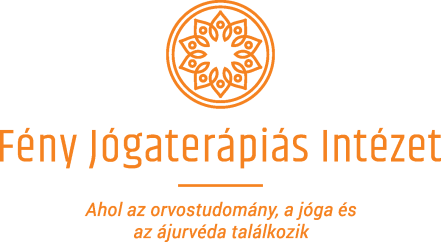 Dr. Hovanecz Anikó
Dósikus hatások és jelentőségük

Évszakok  (ritucsarjá)

   ősz- koratél:            Váta 
    tél-koratavasz:        Kapha
    késő tavasz-nyár:   Pitta
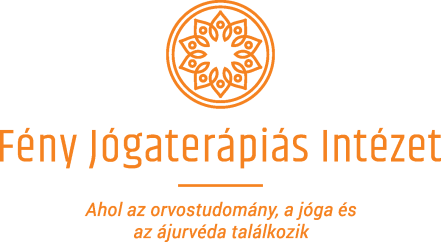 Dr. Hovanecz Anikó
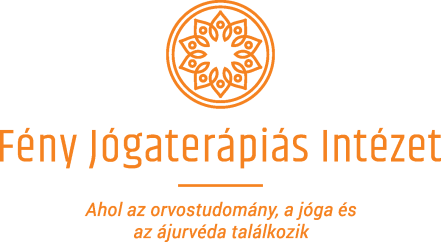 Dr. Hovanecz Anikó
Hold ciklusok hatásai

Napi szinten: apály-dagály

Holdtölte, Fogyóhold, Újhold, növekvő Hold

Ékédasí – böjtnap (36 óra böjt):
tizenegy nappal telihold ill. újhold után
(a testünkben történő folyadékáramlás a Nap, Hold, Föld együttállás miatt)
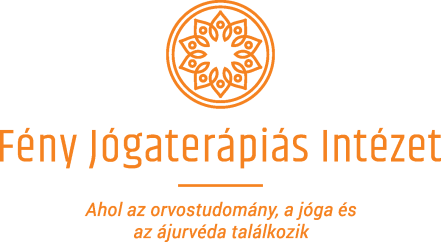 Dr. Hovanecz Anikó
A kiegyensúlyozó és nádí tisztító váltott orrlyukas légzés

Nádí sódhana
Anulóma vilóma

Alfa hullámok egyensúlya (j/b agyfélteke) EEG mérések
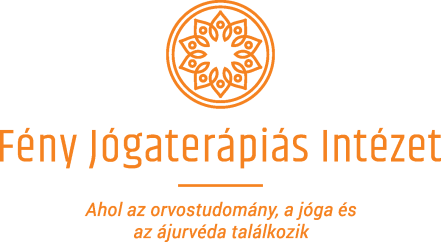 Dr. Hovanecz Anikó
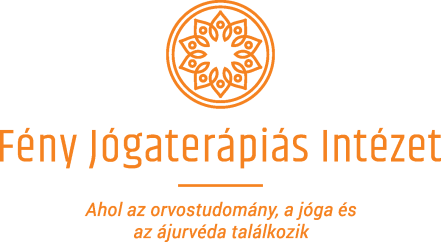 Dr. Hovanecz Anikó
Összefoglalás, következtetés

Életvitelünk harmonizálása a természet ritmusával és 
    - egyéni alkatunkkal,
    - az évszakkal,
    - a napszakkal,
    - az életszakasszal,
    - az aktuális környezettel,
a jó egészség alapja
Mind az ájurvéda, mind a jógaterápia maximálisan figyelembe veszi a fentieket.
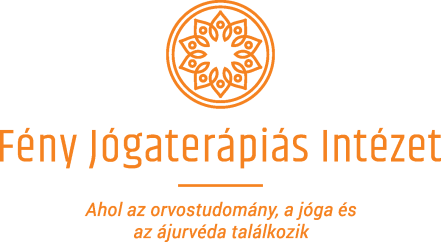 Dr. Hovanecz Anikó
Köszönöm a figyelmet!




                                               






Fény Jógaterápiás Intézet
1028 Budapest, Szegfű u.2. 
www.fenyjogaterapia.hu
https://www.facebook.com/jogaterapia/
info@fenyjogaterapia.hu
Tel:  06 30 689 9288
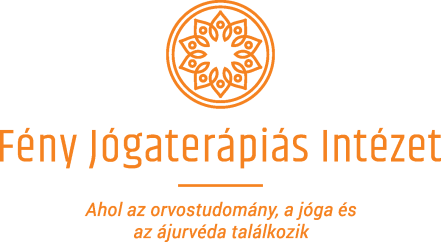 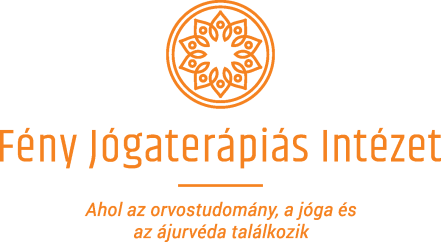 Dr. Hovanecz Anikó